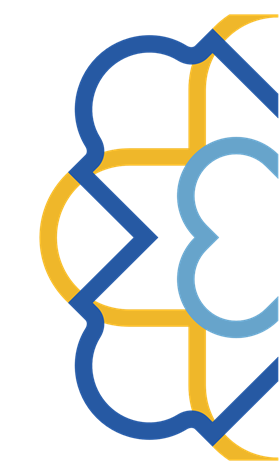 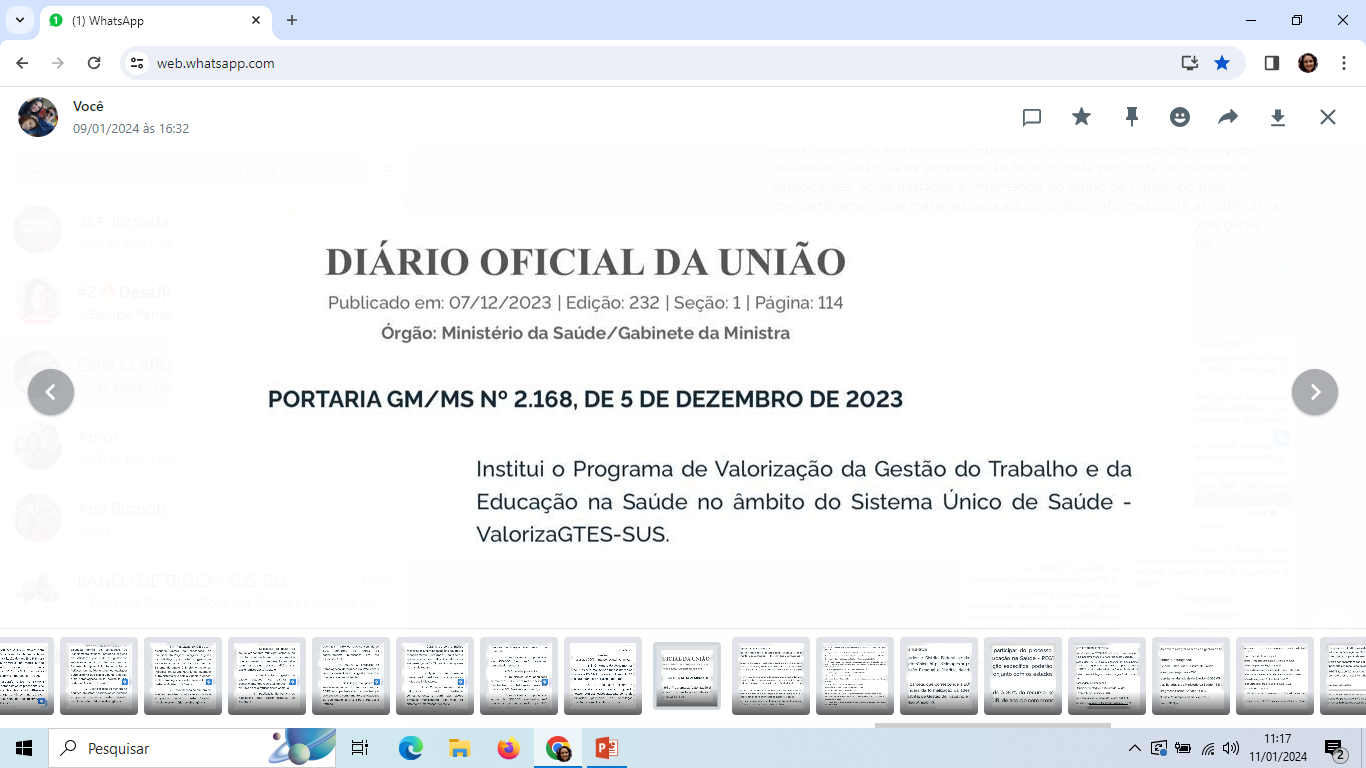 Janeiro de 2024
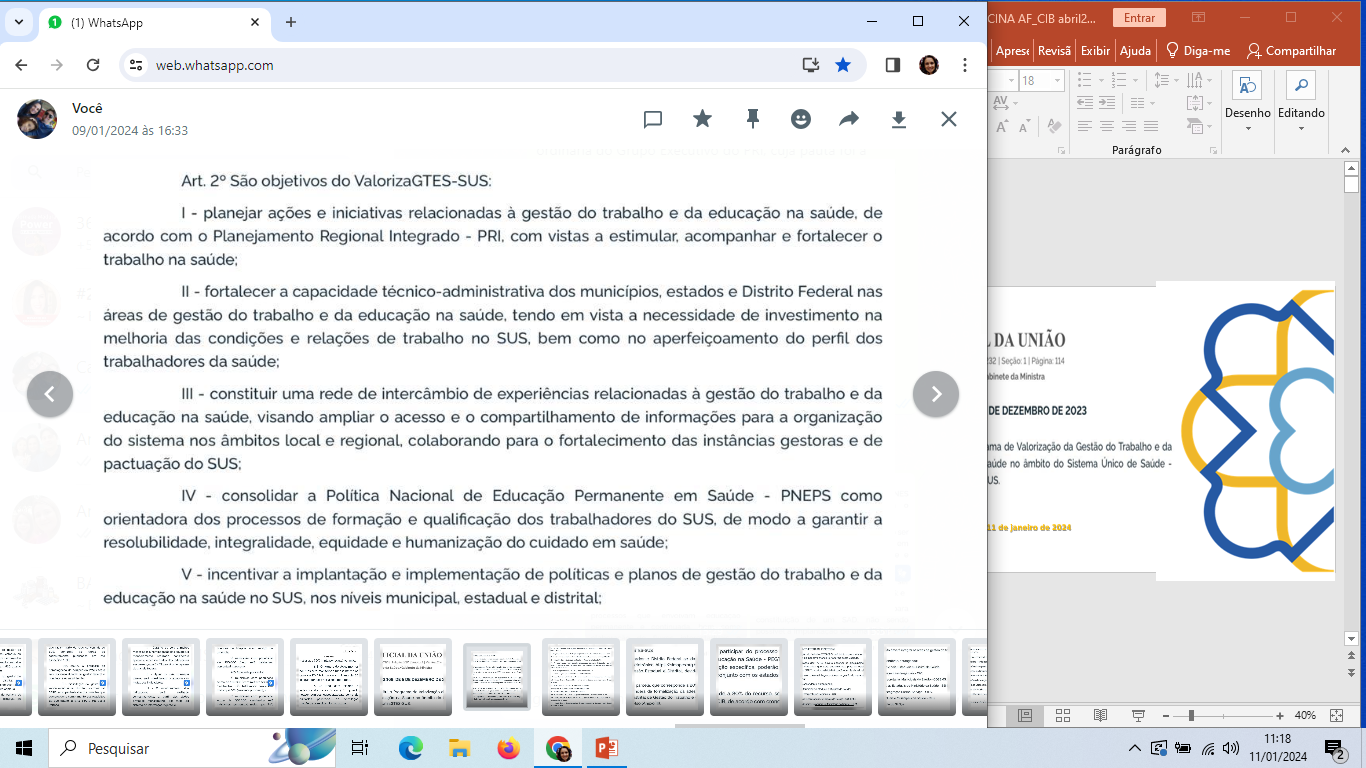 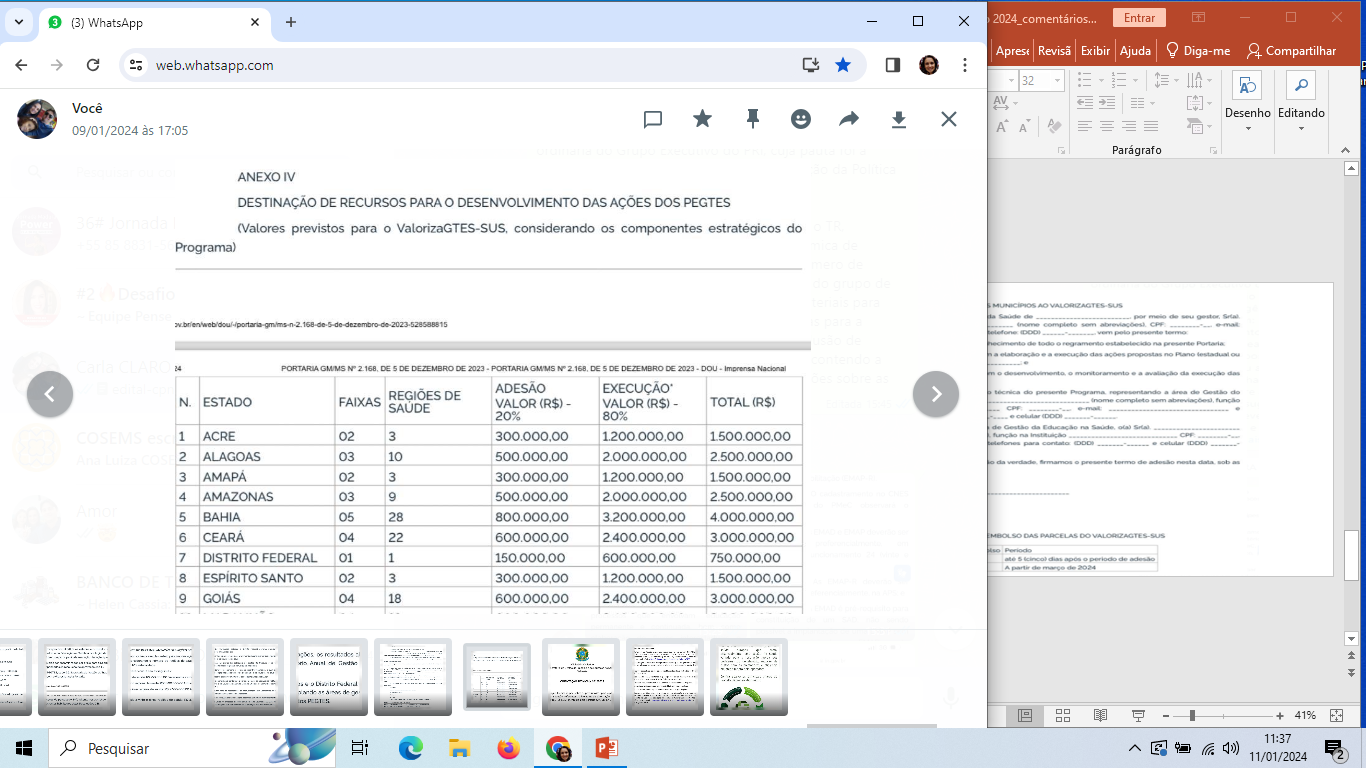 Propostas
Formalizar a criação do grupo de trabalho para elaboração e monitoramento da execução do PEGTES (CIB Janeiro/2024)
Definição de cronograma, considerando a CIB de março
Distribuição per capita do valor global considerando o nº de profissionais vinculados ao SUS (CNES)
Elaboração de edital para adesão municipal (diretrizes obrigatórias e opcionais)
Análise das propostas pelo grupo de trabalho e divulgação dos resultados
Pactuação CIB de março e envio do plano para a SGTES/MS
Monitoramento e avaliação ao longo dos 4 anos de execução
Grupo de Trabalho
Representantes SES (Planejamento, Gestão do Trabalho e Educação), sendo 02 de cada área
COSEMS (02)
CES (02)
CIM (05)
SEMS (02)
Escolas do SUS (SESG, Goiânia, Aparecida de Goiânia e Anápolis) (04)
CIES Estadual (02)

Coordenação: Gerência de Planejamento da SESGO
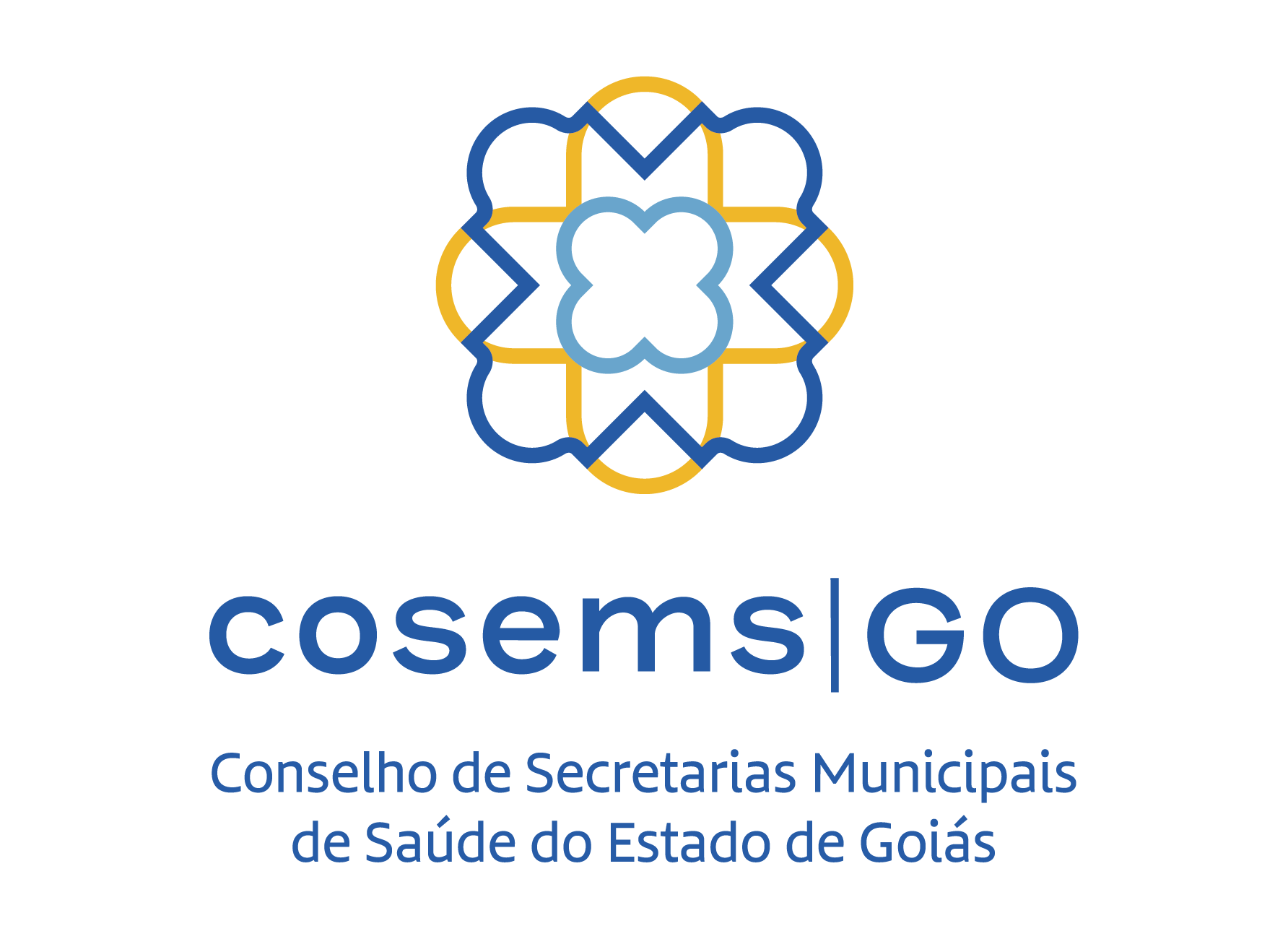 Carla Guimarães Alves
Assessora Técnica COSEMS-GO
carla.cosemsgo@gmail.com / cosemsgo@cosemsgo.org.br
 
https://cosemsgo.org.br                     (62) 3414-7638/7639
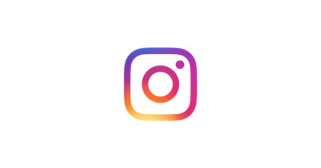 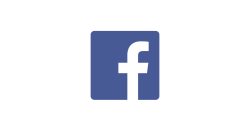